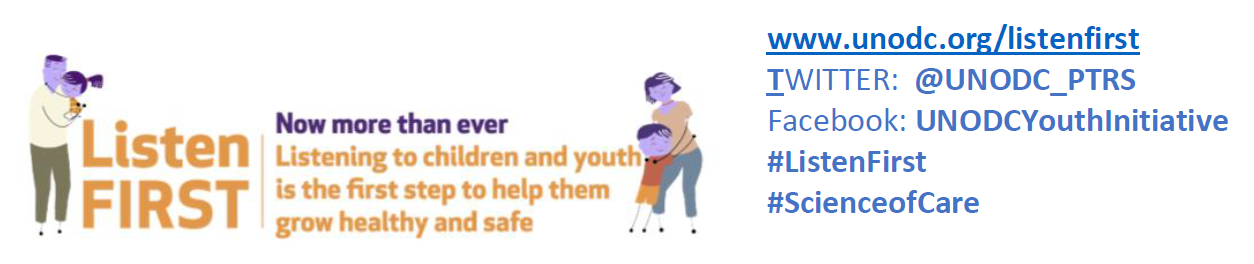 Программа
«Прежде всего слушайте»
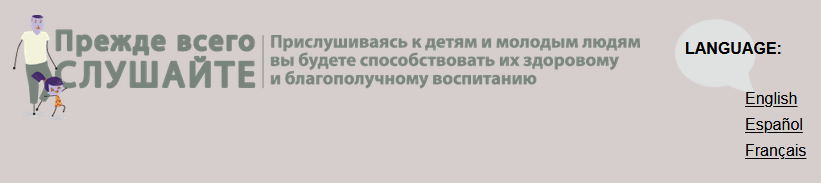 www.unodc.org/listenfirst
'Прежде всего слушайте' - это основанная на научных методах инициатива, которая направлена на усиление поддержки для предупреждения употребления наркотиков. 
Благодаря этому инициатива является эффективной инвестицией в благополучие детей и молодежи, а также их семей и сообществ.
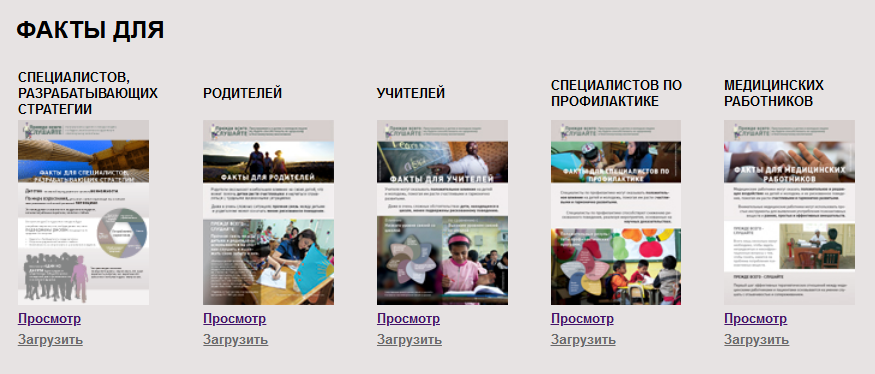 ФАКТЫ ДЛЯ СПЕЦИАЛИСТОВ ПО ПРОФИЛАКТИКЕ
ФАКТЫ ДЛЯ СПЕЦИАЛИСТОВ ПО ПРОФИЛАКТИКЕ
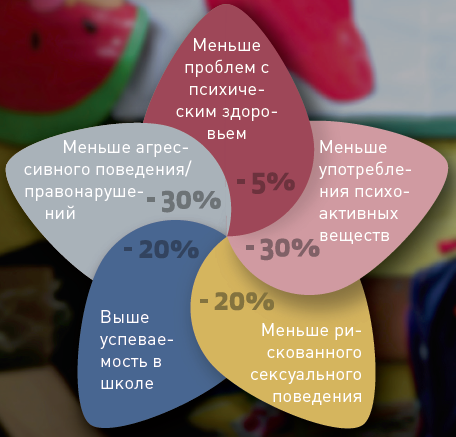 Положительные результаты профилактических программ
ФАКТЫ ДЛЯ СПЕЦИАЛИСТОВ ПО ПРОФИЛАКТИКЕ
ФАКТЫ ДЛЯ СПЕЦИАЛИСТОВ ПО ПРОФИЛАКТИКЕ
ФАКТЫ ДЛЯ СПЕЦИАЛИСТОВ ПО ПРОФИЛАКТИКЕ
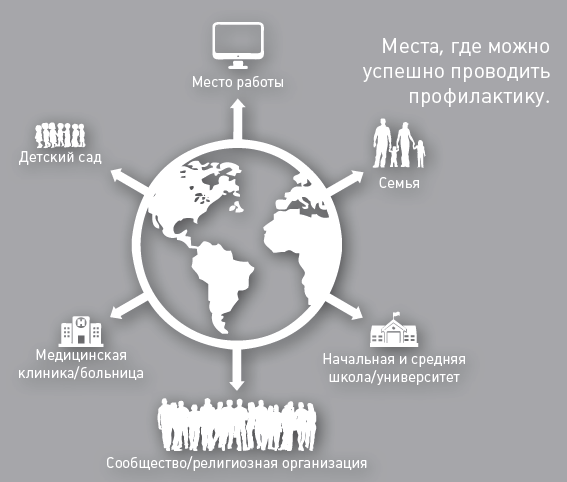 Жизнерадостные дети и поддерживающее окружение через научно-обоснованную профилактику способствуют: 
• Снижению потребления наркотиков и рискованного поведения. 
• 30-кратной экономии инвестированных средств.
СПОНСОРЫ И ПОДДЕРЖКА
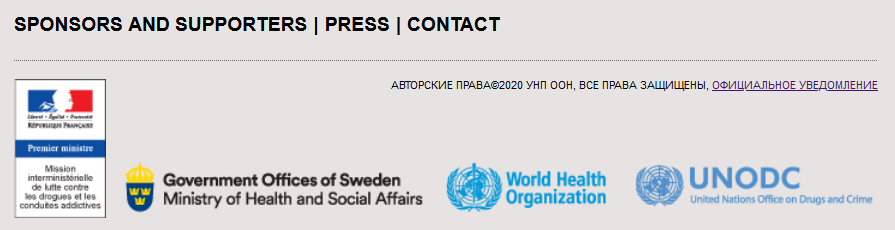